21-2
These materials are by the Kongki Ka Project and are made available to you under the terms of the Creative Commons Attribution ShareAlike license 4.0.
You have permission to share and redistribute these materials in any format and to make reasonable revisions and adaptations of this translation, provided that:
You include the above licence and source information.
If you redistribute these materials or create derivatives, you must distribute your contributions under the same license as the original.
 
The Holy Bible, Berean Standard Bible, BSB is produced in cooperation with Bible Hub, Discovery Bible, OpenBible.com, and the Berean Bible Translation Committee. This text of God's Word has been dedicated to the public domain.
 
Hindi text is from Free Bibles India. This translation is made available under the terms of a Creative Commons Attribution-ShareAlike 4.0 International License.
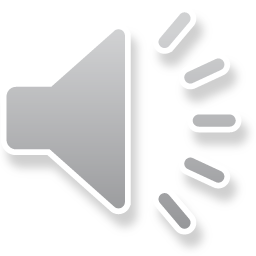 [Speaker Notes: 21 Elijah
1. Elijah comes to Ahab - 1 Kings 16:28 – 17:1 (Left Top)
2. Ravens feed Elijah – 1 Kings 17:2-7 (Center Top)
3. Elijah and the widow – 1 Kings 17:8-24 (Right Top)
4. Mt. Carmel – 1 Kings 18:17-40 (Right Center)
5. Rain comes – 1 kings 18:41-46 (Right Bottom)
6. Elisha called – 1 Kings 19:19-21 (Left Bottom)
7. Elijah taken up to Heaven - 2 Kings 2:1-13 (Left Center)]
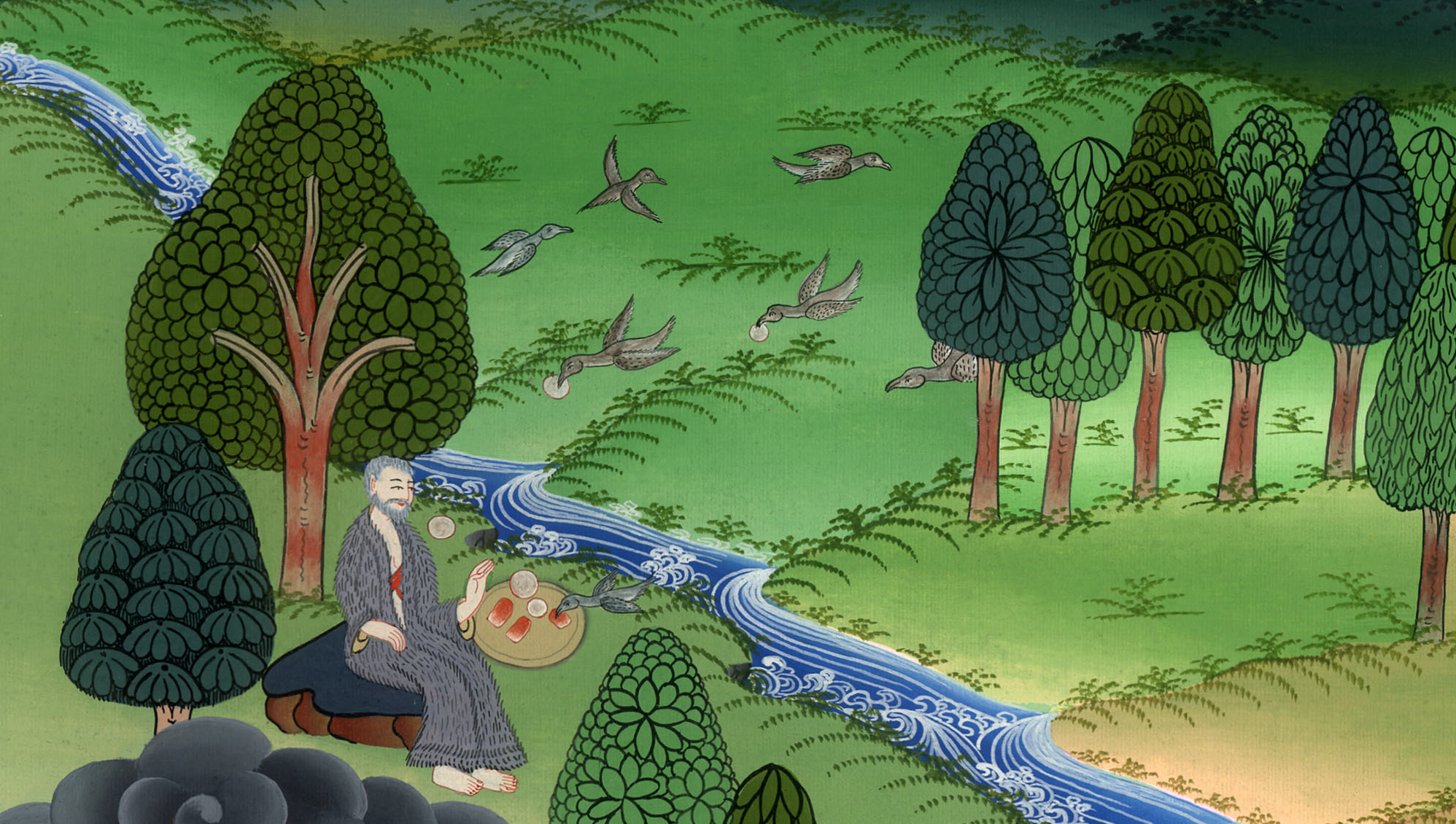 कौवे एलिय्याह को खाना खिलाते हैं - 1 राजा 17:2-7
This work is licensed under a Creative Commons Attribution-ShareAlike 4.0 International License
Ravens feed Elijah – 1 Kings 17:2-7
कौवे एलिय्याह को खाना खिलाते हैं - 1 राजा 17:2-7
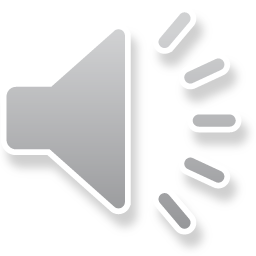 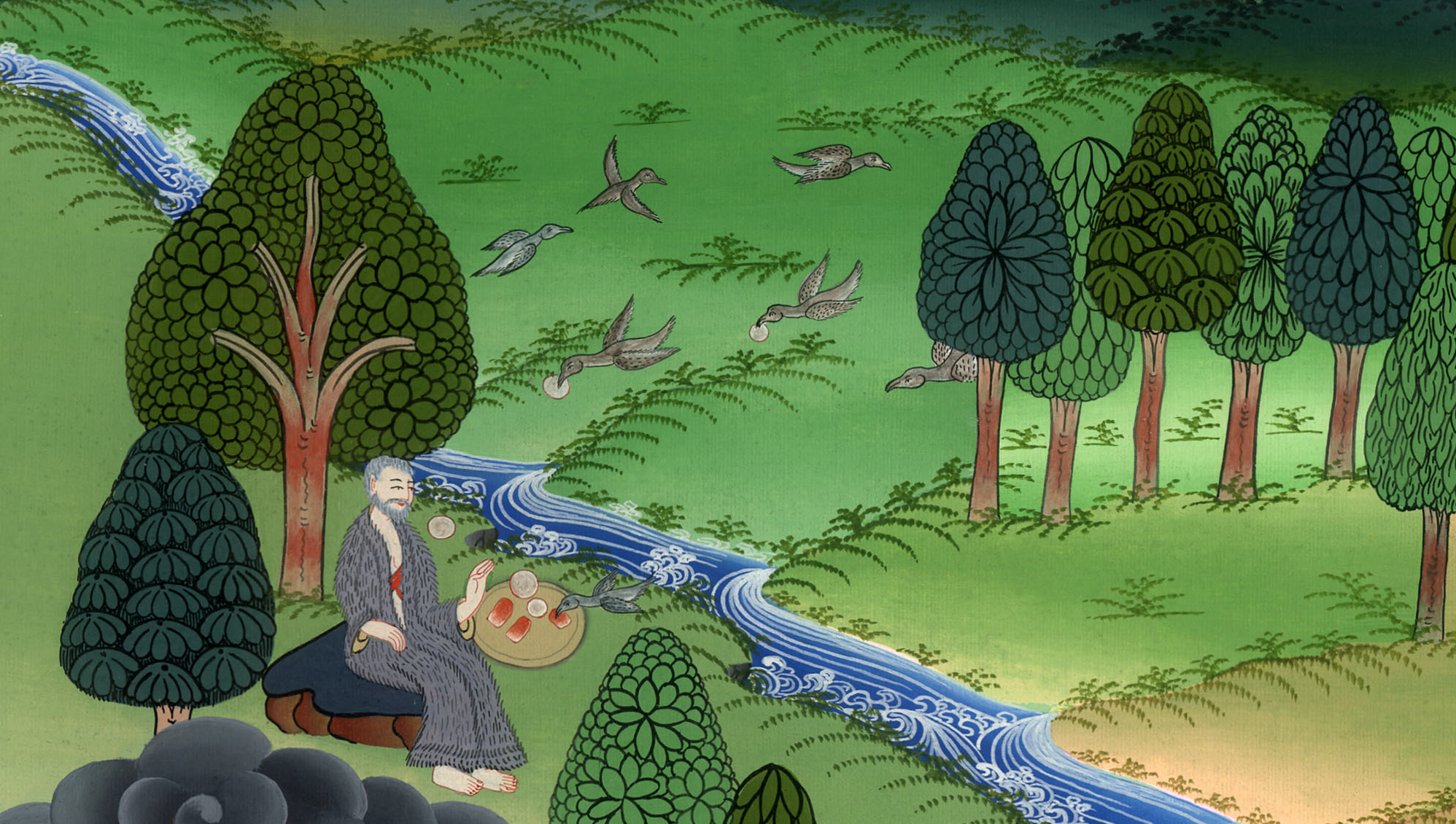 कौवे एलिय्याह को खाना खिलाते हैं - 1 राजा 17:2-7
Elijah told king Ahab that there would be no rain.
2Then a revelation from the Lord came to Elijah: 3“Leave here, turn eastward, and hide yourself by the Brook of Cherith, east of the Jordan.
एलिय्याह ने राजा अहाब से कहा कि वर्षा नहीं होगी।
2 तब यहोवा का यह वचन उसके पास पहुँचा, 3 “यहाँ से चलकर पूरब की ओर जा और करीत नामक नाले में जो यरदन के पूर्व में है छिप जा।
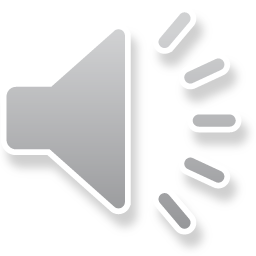 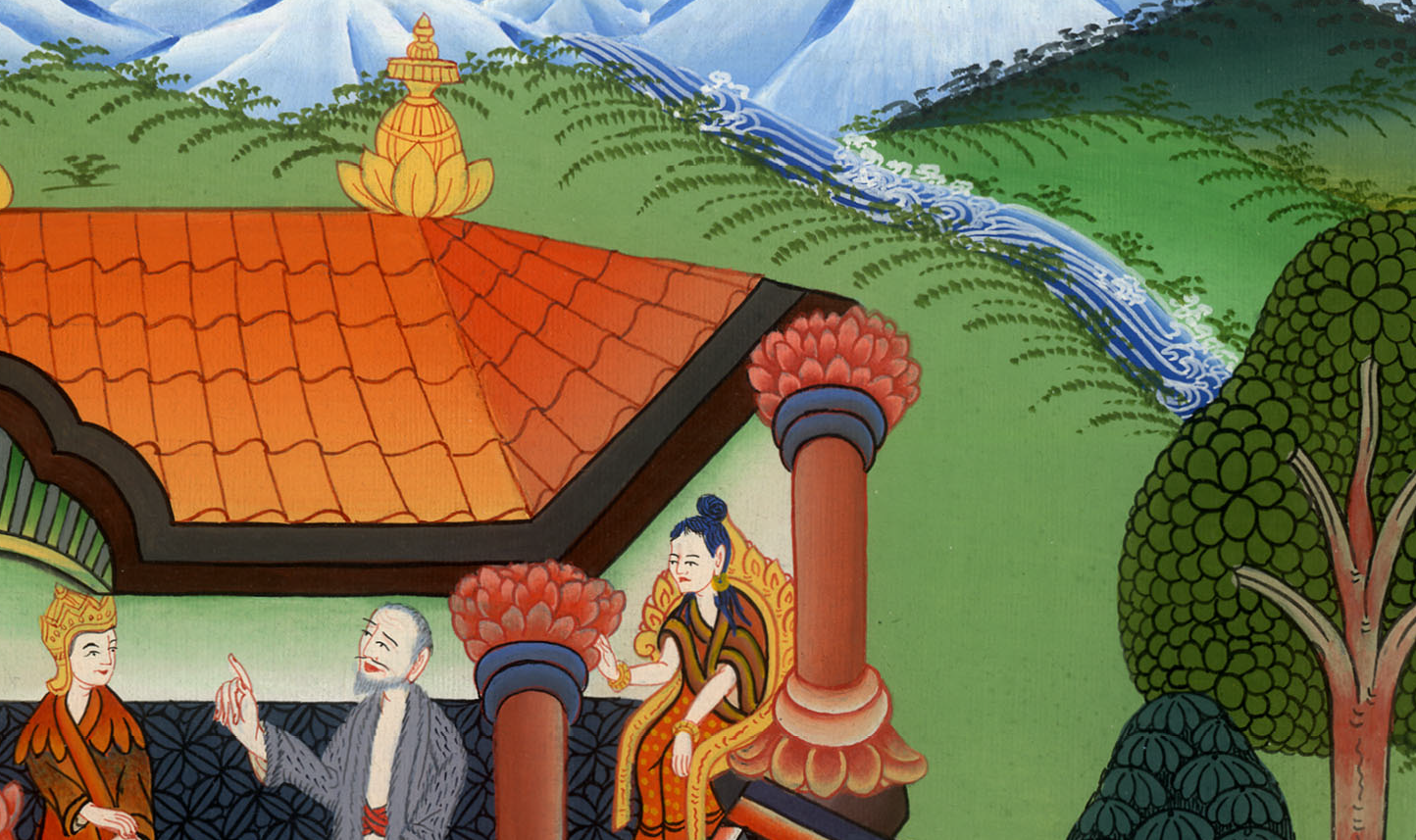 1 राजा 17:1,2,3
4And you are to drink from the brook, and I have commanded the ravens to feed you there.”
4 उसी नदी का पानी तू पिया कर, और मैंने कौवों को आज्ञा दी है कि वे तुझे वहाँ खिलाएँ।”
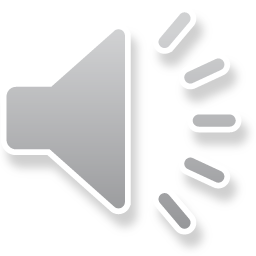 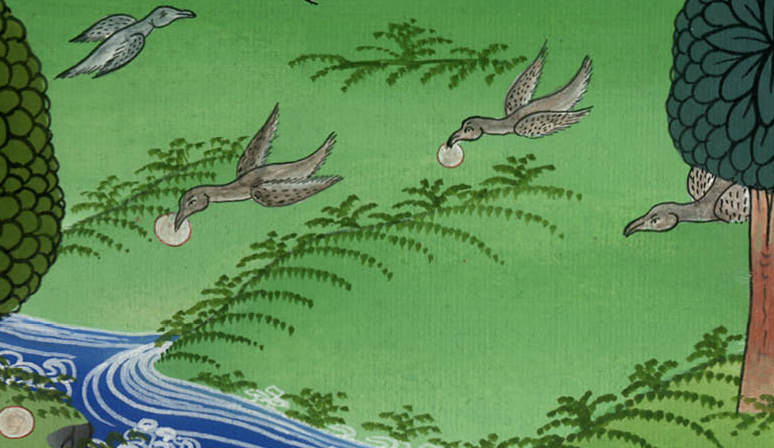 1 राजा 17:4
5So Elijah did what the Lord had told him, and he went and lived by the Brook of Cherith, east of the Jordan.
5 यहोवा का यह वचन मानकर वह यरदन के पूर्व में करीत नामक नदी में जाकर छिपा रहा।
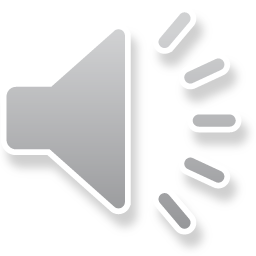 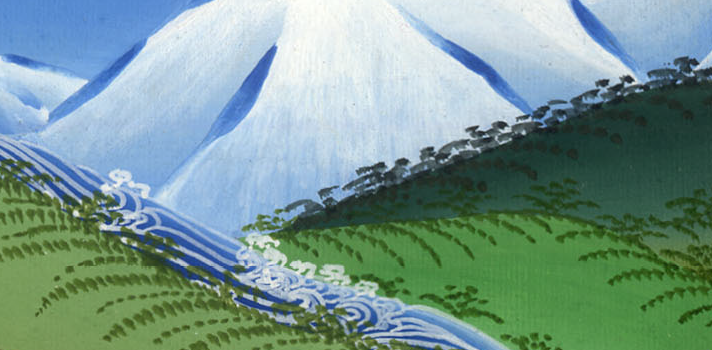 1 राजा 17:5
6The ravens would bring him bread and meat in the morning and evening, and he would drink from the brook.
6 और सवेरे और साँझ को कौवे उसके पास रोटी और माँस लाया करते थे और वह नदी का पानी पिया करता था।
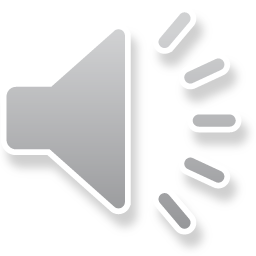 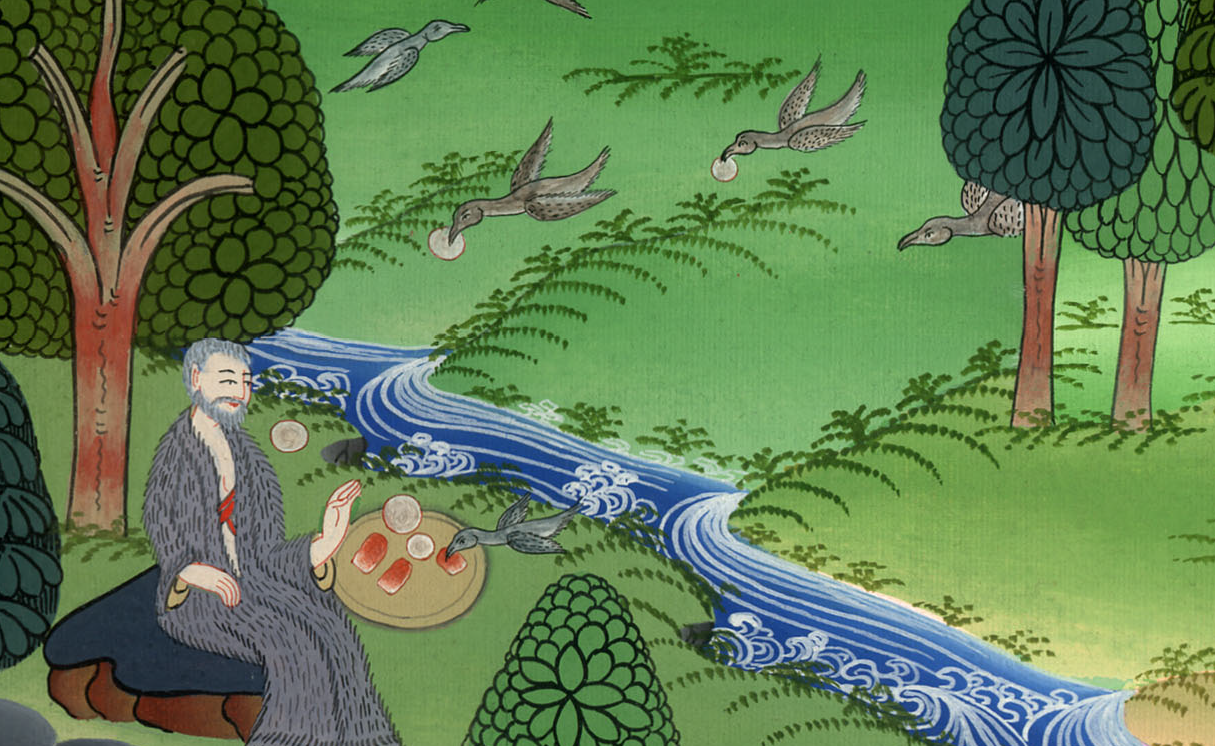 1 राजा 17:6
7Some time later, however, the brook dried up because there had been no rain in the land.
7 कुछ दिनों के बाद उस देश में वर्षा न होने के कारण नदी सूख गई।
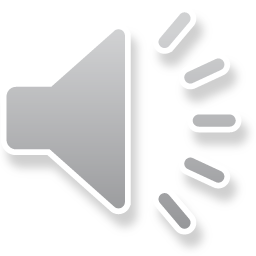 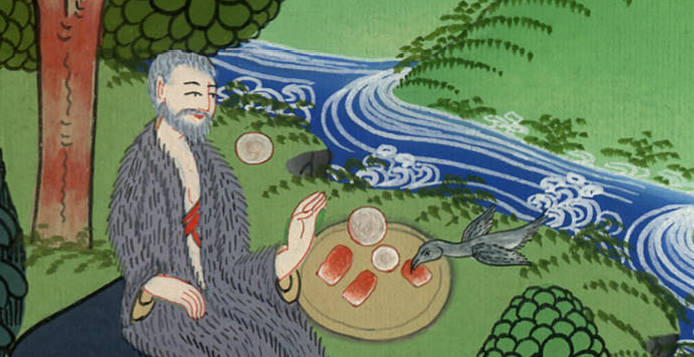 1 राजा 17:7